Федеральное государственное бюджетное образовательное учреждение высшего образования «Уральский государственный экономический
 университет»
Развитие системы венчурного  финансирования  в РФ как фактора интеграции в международный финансовый сектор
Студент 4 курса Уральского  государственного  экономического университета Завьялова М.Ю.
Обзор мирового рынка венчурных инвестиций
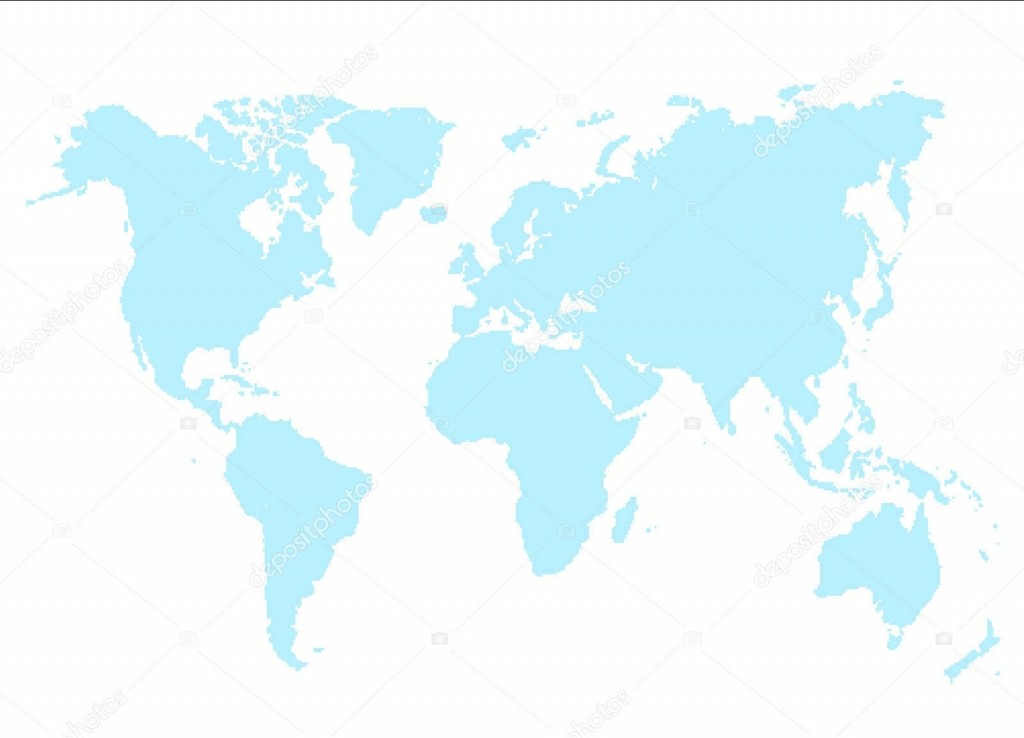 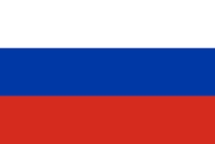 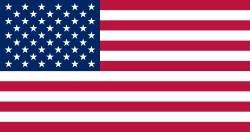 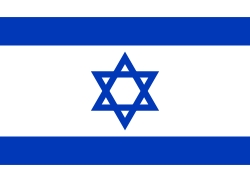 0,34%
56,3%
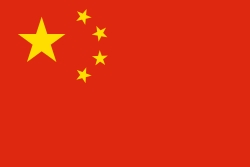 8,3%
21,3%
Рисунок 1. Ключевые игроки мирового рынка венчурных инвестиций
Этапы венчурного  финансирования
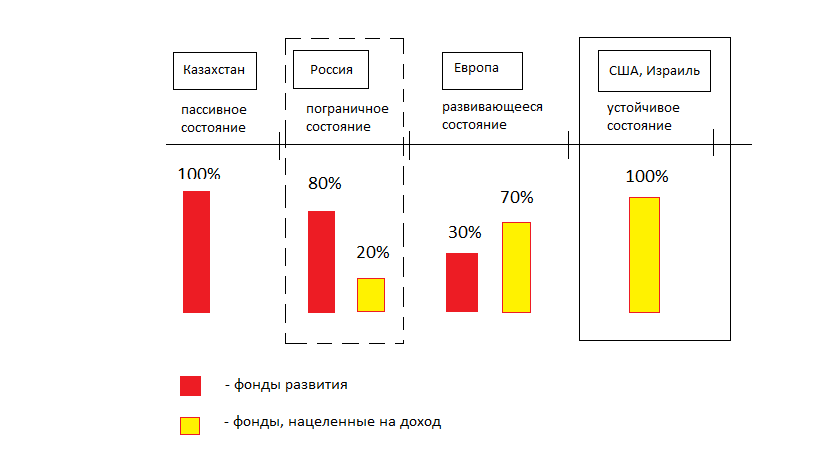 Рисунок  2. Этапы развития венчурной экосистемы
Объем венчурных инвестиций в странах-лидерах, в млрд. долл.
Рисунок 3. Объем венчурных инвестиций в странах-лидерах, в млрд. долл.
Структура венчурного инвестирования стран-лидеров по секторам
Россия
США
Европа
Казахстан
Современное состояние рынка венчурных инвестиций в России
Рисунок 6. Число сделок венчурного финансирования с 2012-2017 гг.
Совершенствование модели венчурных инвестиций в России
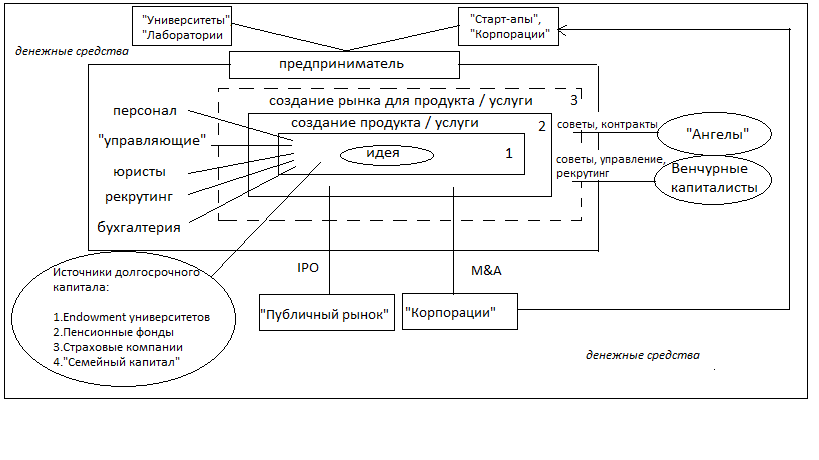 Рисунок 7. Инфраструктура венчурного финансирования Российской  Федерации
Предложение  по развитию российского венчурного рынка
Таблица 1. Предложение по развитию российского венчурного рынка
Предложение  по развитию российского венчурного рынка
(Продолжение )
Таблица 1. Предложение по развитию российского венчурного рынка
Основные направления стимулирования развития венчурного финансирования в России
совершенствование законодательства Российской Федерации;
создание единого органа, контролирующего  деятельность государственных институтов для устранения дублирующих    функций и выявление неохваченных  участков экосистемы;
разработка четкой цели деятельности каждого института развития;
реформирование системы высшего образования для обеспечения стабильного потока проектов;
поддержка нужной инфраструктуры для улучшения  региональный экосистемы;
развитие   краудфандинга как способа привлечения дополнительного капитала.
Спасибо за внимание!